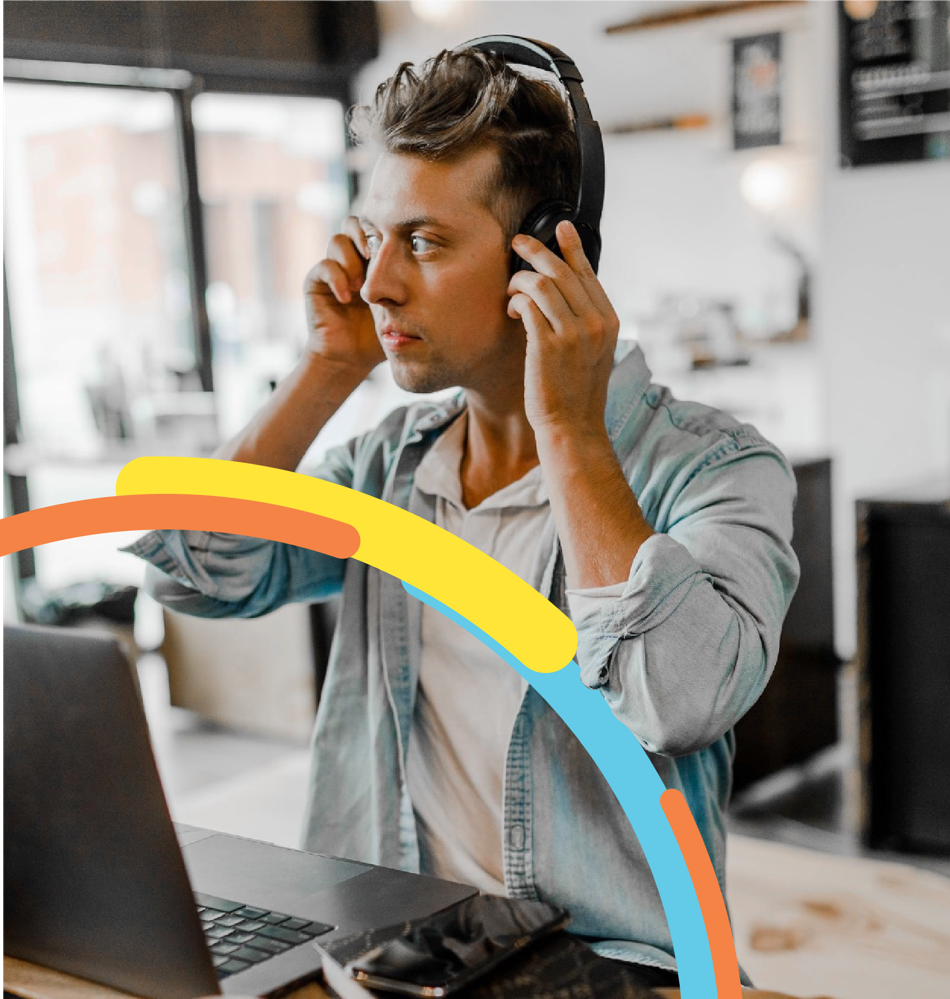 Demografía Corporativa
2021
Grupo Bancolombia
Mujeres 61%
Hombres 39%
Ubicación comercial por género
Distribución Jefes comerciales por ubicación comercial  - Grupo Bancolombia
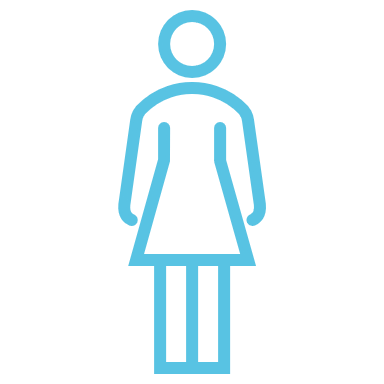 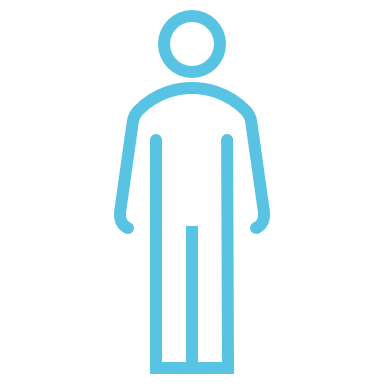 Mujeres
Hombres
Fuera de sucursal
37%
57%
43%
Red de sucursales
63%
37%
63%
Total Jefes Comerciales Grupo Bancolombia
60%
40%
1013 empleadas
666 empleados
Continuamos fortaleciendo nuestra planta comercial con un 60% de participación de mujeres aportando de esta manera a nuestra política de equidad de género, esta ponderación continuará como meta para el año 2030.
Grupo Bancolombia
Mujeres 61%
Hombres 39%
Rango de antigüedad por género
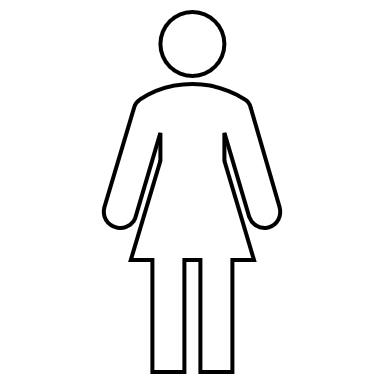 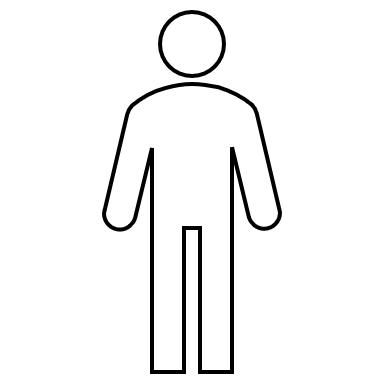 Menos de 3 años 
22%
41%
59%
De 3-10 años 
36%
53%
47%
Más de 10 años
42%
64%
36%
Continuamos fortaleciendo nuestra planta comercial con un 60% de participación de mujeres aportando de esta manera a nuestra política de equidad de género, esta ponderación continuará como meta para el año 2030.
Grupo Bancolombia
Mujeres 61%
Hombres 39%
Distribución por Vicepresidencia
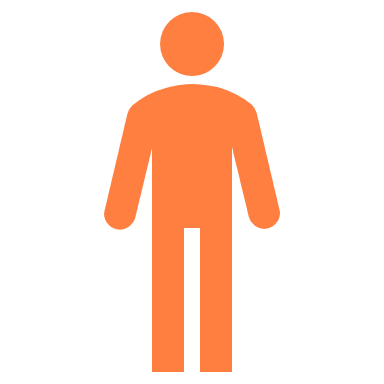 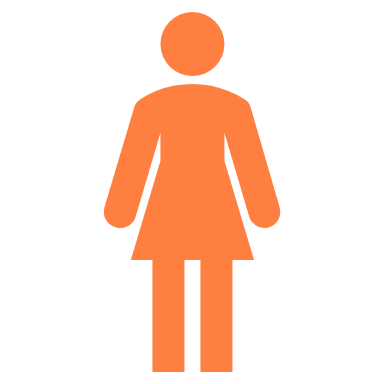 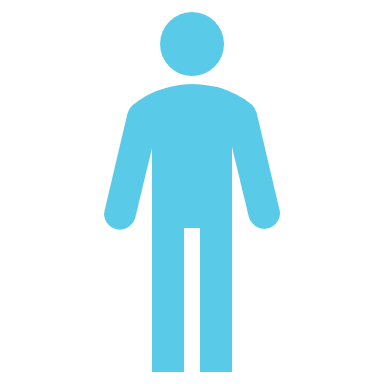 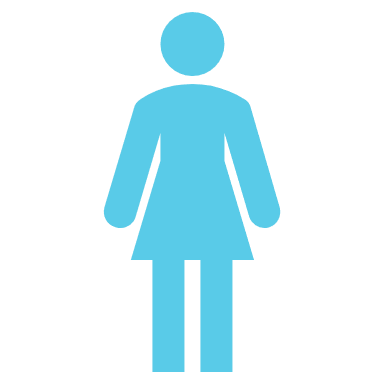 BAM
Bancolombia Panama
100%
-
Valores Banistmo
38%
63%
Banca Empresas
33%
67%
V. De Finanzas
46%
54%
Banca personas y Pyme
V. Desarrollo Prod. y Canales
50%
50%
67%
33%
Servicios corporativos
33%
67%
V. Empresas y Gobierno
Desarrollo
33%
67%
V. Personas y Pymes
23%
77%
76%
24%
Seguros
V. Servicios Corporativos
24%
76%
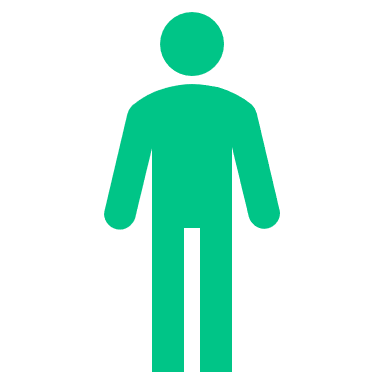 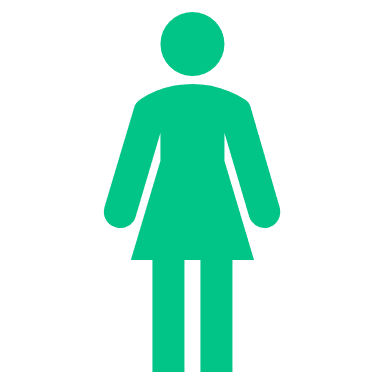 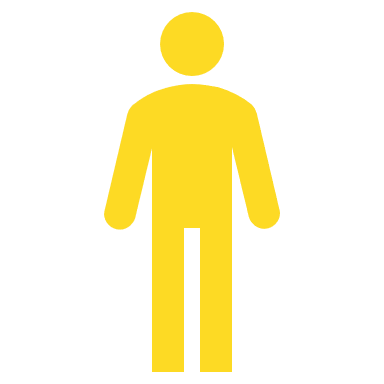 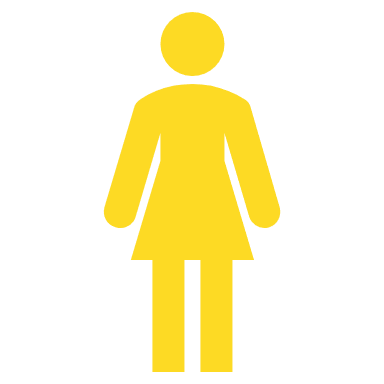 Bancolombia
Banco Agrícola
38%
62%
V. De Negocios
36%
64%
V. Empresas y Gobierno
60%
40%
V. Servicios Corporativos
35%
65%
V. Personas y Pyme
53%
47%
V.  Corp Grupo Bancolombia
Continuamos fortaleciendo nuestra planta comercial con un 61% de participación de mujeres aportando de esta manera a nuestra política de equidad de género, esta ponderación continuará como meta para el año 2030.